Matthew 16:17–19
17 And Jesus answered him, “Blessed are you, Simon Bar-Jonah! For flesh and blood has not revealed this to you, but my Father who is in heaven. 18 And I tell you, you are Peter, and on this rock I will build my church, and the gates of hell shall not prevail against it…
Matthew 16:17–19
…I will give you the keys of the kingdom of heaven, and whatever you bind on earth shall be bound in heaven, and whatever you loose on earth shall be loosed in heaven.”
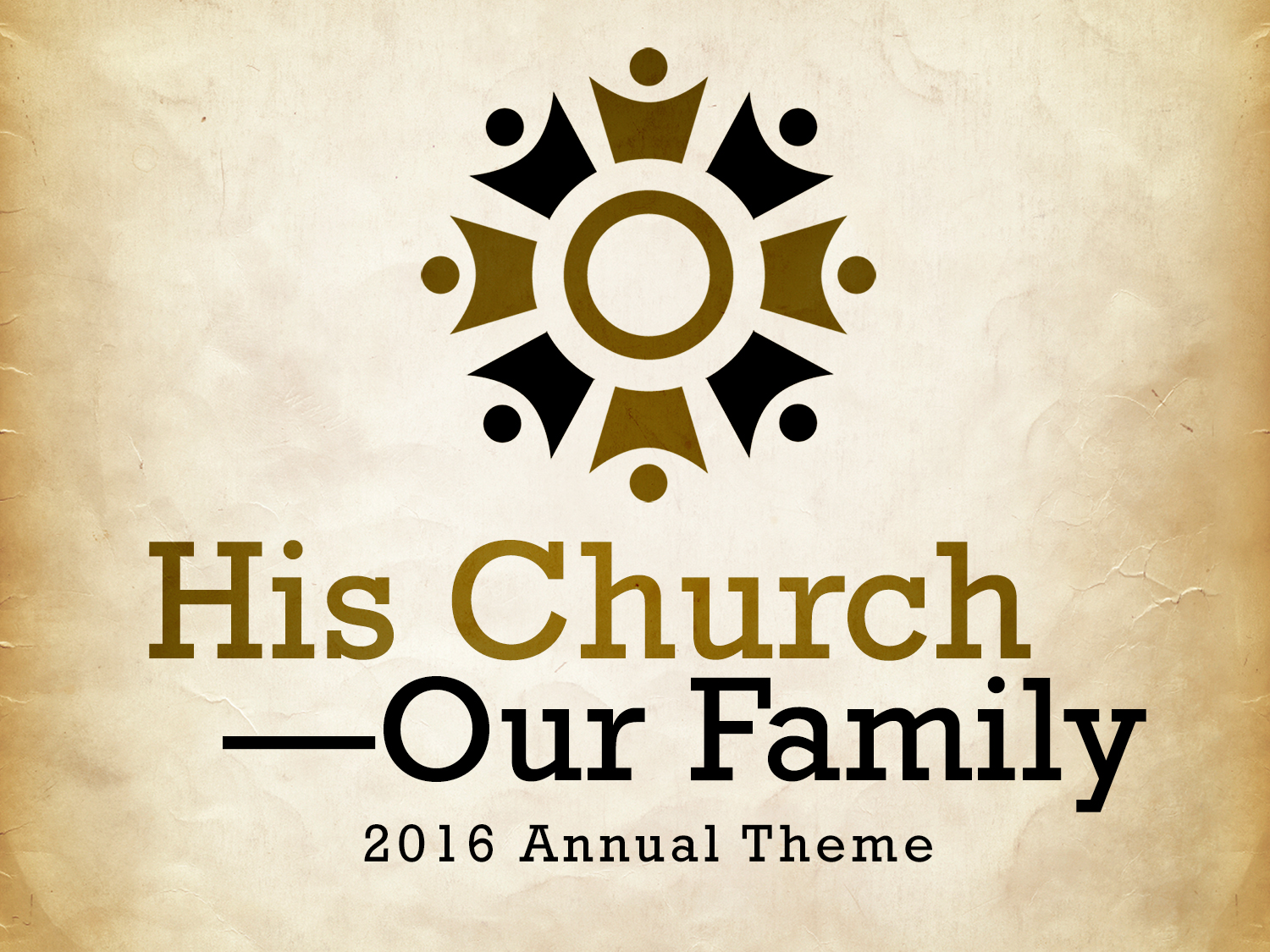 It is Christ’s Church.
Matthew 16:15–20
Acts 2:41–47
Romans 16:16
Acts 20:28
It is our family.
Matthew 12:46–50
Ephesians 1:3–6
1 John 4:19–21
1 Timothy 5:1–2
Applications…
He gets to make the rules. 
We need to be invested in the family.
It is our responsibility to make this family what He wants it to be.